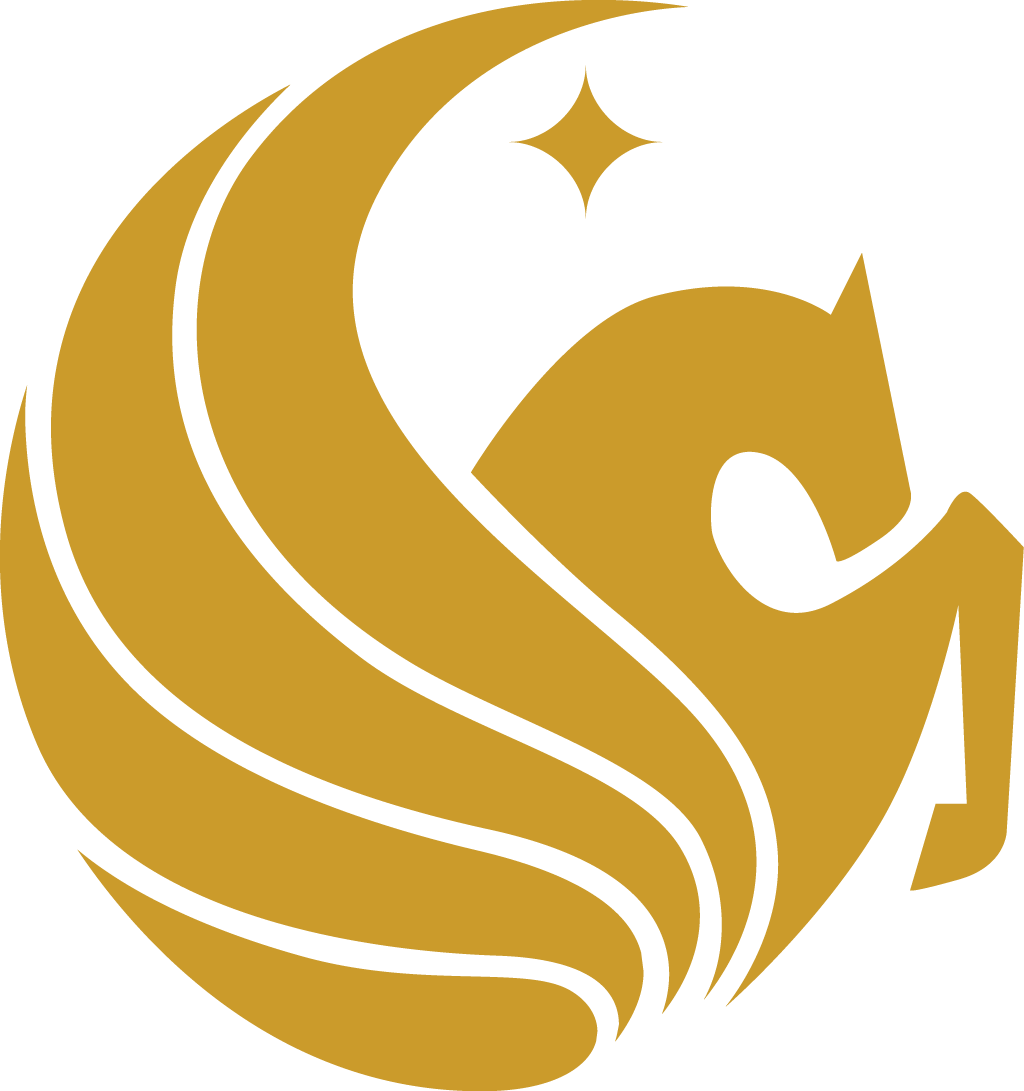 Project: METIL IoT Engineering SupportREU Student: Shanzila ChowdhuryGraduate mentors: TBDFaculty Mentor: Dr. David Metcalf
Week 1 (May 22 – May 26, 2017)
Accomplishments:
Read 18 research papers, and other documents (previous projects, PowerPoint presentations)

Issues/problems encountered and solutions (if any):
Granting access to wireless network is in-progress 

Plans for next week:
Continue reading  research papers and other documents to know more about different projects
Complete all privacy paperwork
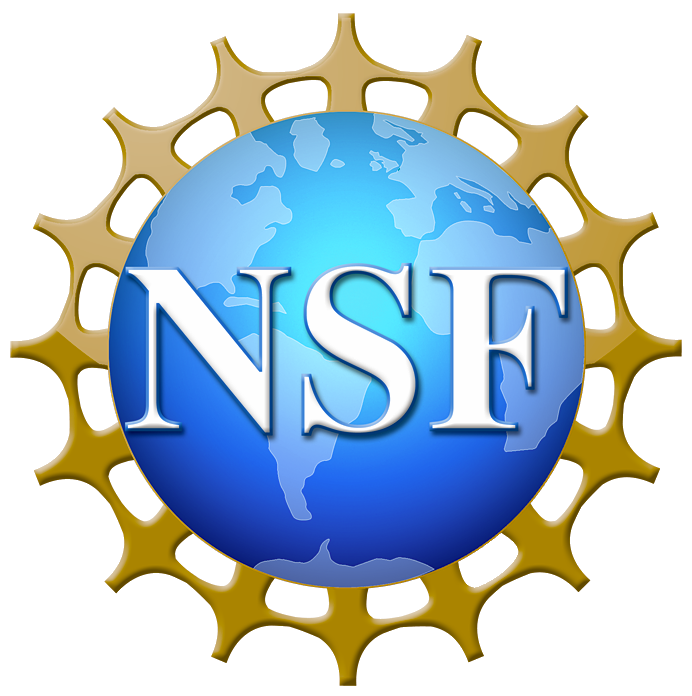 NSF REU Research Experience on Internet of Things 2017